Khan MS, Butler J
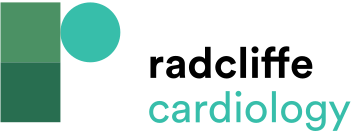 Observational Data for Mortality and Hospitalisation for Heart Failure
Citation: Cardiac Failure Review 2019;5(3):169–72.
https://doi.org/10.15420/cfr.2019.06.R1
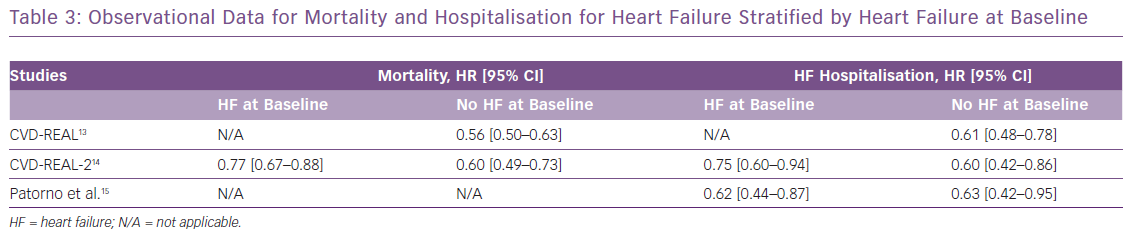